Использование табличных процессоров для решения задач
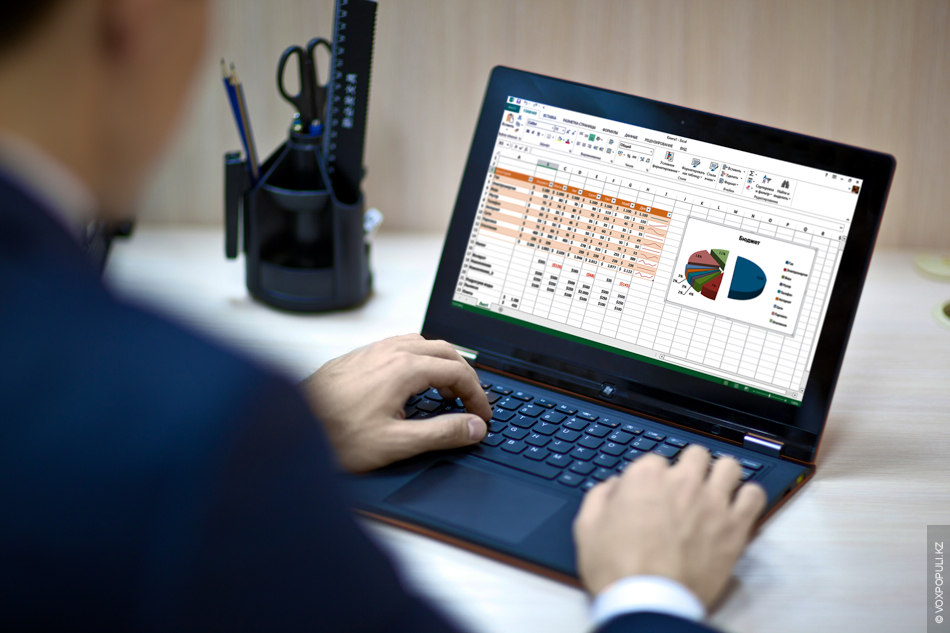 Задачи про робота
В задачах 18 ЕГЭ, нужно найти оптимальный путь для Робота, который перемещается на клетчатом поле. Робот может на каждом шаге выбирать одно из двух направлений движения (например, только вправо и вниз).
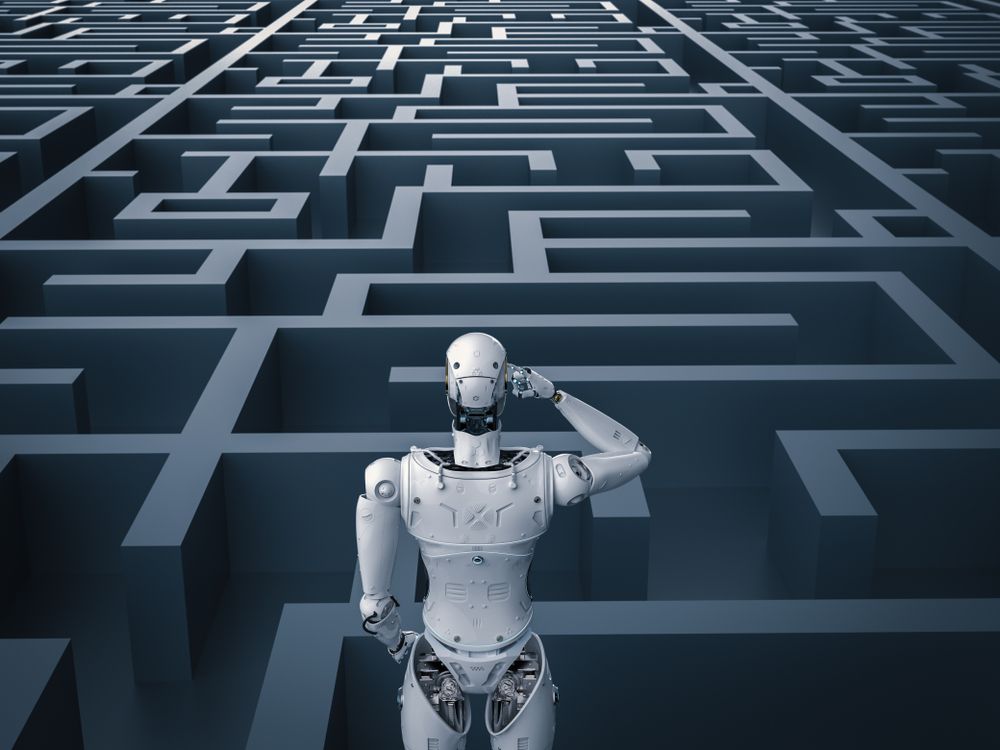 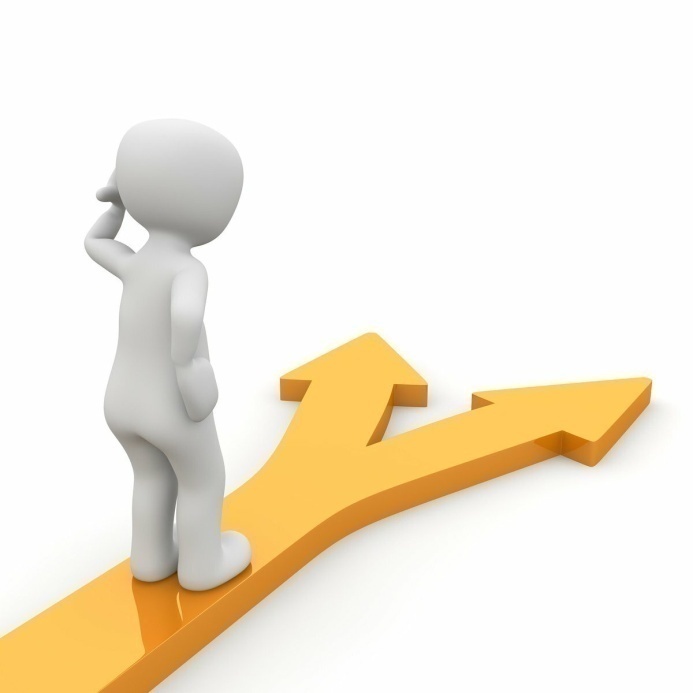 Задачи про робота
В каждой клетке Робот получает некоторую награду («берёт монету»), и нужно найти такой путь, при котором общая награда будет наибольшая (или наименьшая, если это не награда, а штраф)
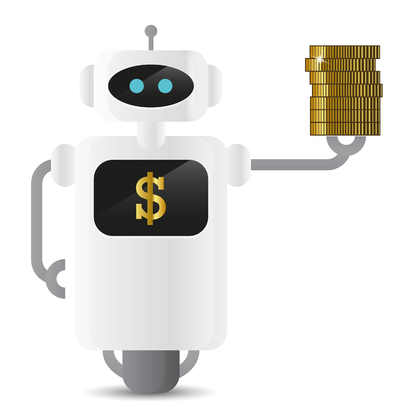 Динамическое программирование
Эта задача успешно и быстро решается с помощью динамического программирования – метода оптимизации, который предложил американский математик Ричард Беллман. Он сформулировал принцип оптимальности пути: любая часть оптимального пути оптимальна.
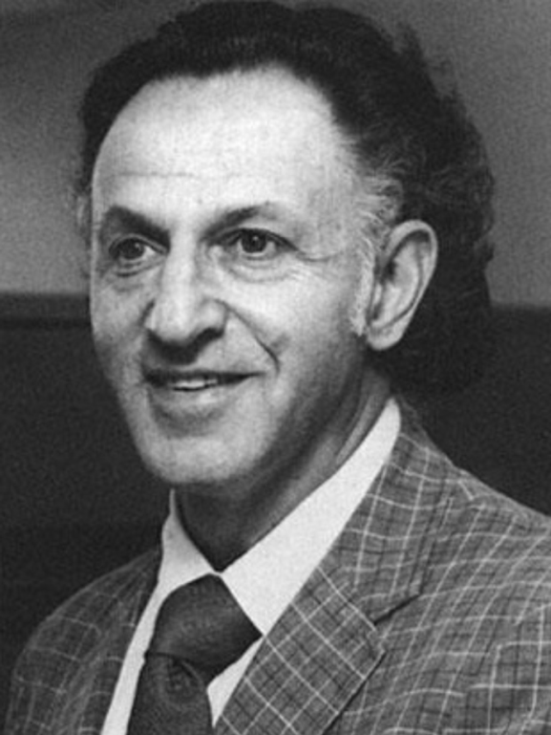 Ричард Беллман
Пример применения динамического программирования
Робот идёт по клетчатому полю из левого верхнего угла в правый нижний; на каждом шаге он может переместиться на одну клетку вправо или на одну клетку вниз. В каждой клетке лежит заданное количество монет.
Нужно найти такой путь из клетки А1 в клетку С3, пройдя по которому Робот соберёт наибольшее количество монет.
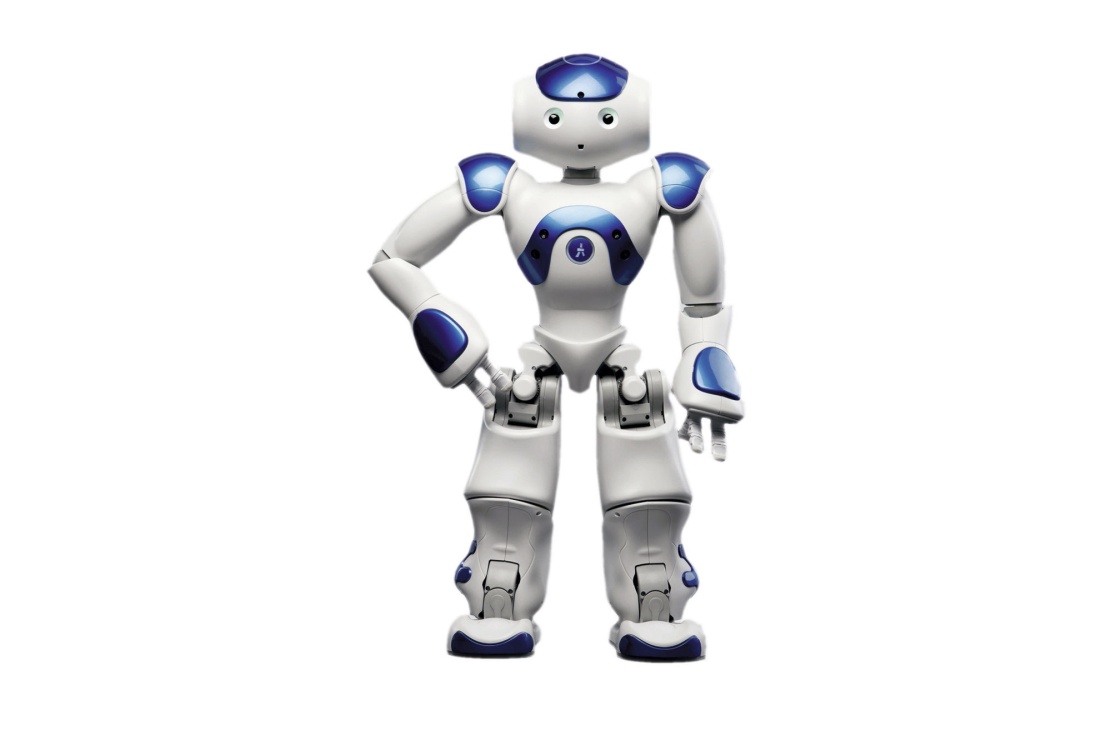 Применение динамического программирования
в стартовой клетке А1 63 монеты и робот их соберёт
в B1 робот может попасть только из А1. При этом он в сумме соберет: 63+78=141 монету
в C1 робот может попасть только из B1. При этом он соберет 141+58=199 монет.
Применение динамического программирования
в A2 робот может попасть только из А1. При этом он в сумме соберет: 63+10=73 монеты.
в B2 робот может попасть из A2 и из B1. Чтобы собрать больше монет он будет шагать из B1 и соберет 141+1=142 монеты. (Если бы он шагнул из A2, то собрал бы меньше: 73+1=74 монеты).
в C2 робот может попасть из B2 и из C1. Чтобы собрать больше монет он будет шагать из C1 и соберет: 199+42=241 монету. (Если бы он шагнул из B2, то собрал бы меньше: 142+42=184 монеты).
Применение динамического программирования
в A3 робот может попасть только из A2. При этом он соберет 73+25=98 монет.
в B3 робот может попасть из A3 и из B2. Чтобы собрать больше монет он будет шагать из B2 и соберет: 142+29=171 монету. (Если бы он шагнул из A3, то собрал бы меньше: 98+29=127 монет).
в C3 робот может попасть из B3 и из C2. Чтобы собрать больше монет он будет шагать из C2 и соберет: 241+87=328 монет. (Если бы он шагнул из B3, то собрал бы меньше: 171+87=258 монет).
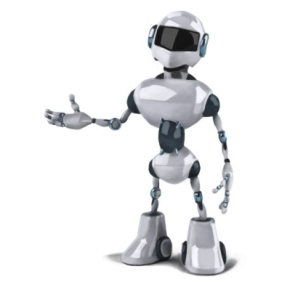 Задача 1 из ЕГЭ (Демо 2021)
Квадрат разлинован на N×N клеток (1 < N < 17). 
Исполнитель Робот может перемещаться по клеткам, выполняя за одно перемещение одну из двух команд: вправо или вниз. По команде вправо Робот перемещается в соседнюю правую клетку, по команде вниз – в соседнюю нижнюю. 
При попытке выхода за границу квадрата Робот разрушается. Перед каждым запуском Робота в каждой клетке квадрата лежит монета достоинством от 1 до 100. Посетив клетку, Робот забирает монету с собой; это также относится к начальной и конечной клетке маршрута Робота. 
Определите максимальную и минимальную денежную сумму, которую может собрать Робот, пройдя из левой верхней клетки в правую нижнюю.
Решение задачи 1:
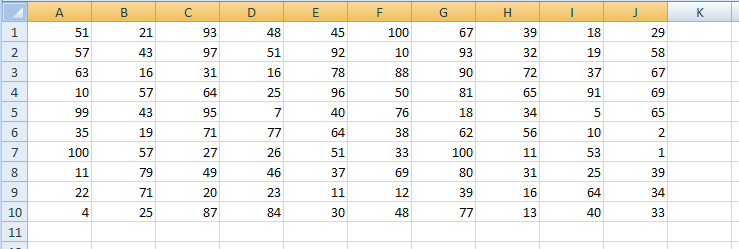 откроем электронную таблицу и увидим таблицу размером 10 на 10
Робот начинает движение из верхнего левого угла (из А1) и перемещается в правый нижний (в J10)
Решение задачи 1:
при использования метода динамического программирования требуется выделить для вычислений дополнительную таблицу такого же размера:
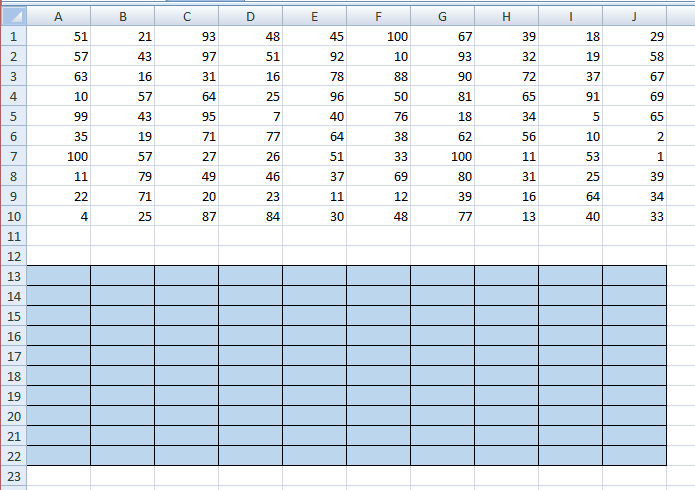 дальше мы будем работать только с областью, выделенной голубым фоном
Решение задачи 1:
Из первой ячейки робот обязан забрать монеты, пишем там формулу =A1. В ячейку B13 можно попасть только из A13, значит там запишем уже сумму монет, что там лежит и количества монет слева, т.е.  =A13+B1. Растянем формулу до конца нужной области (до J13). Аналогично, попасть в ячейку A14 можно взяв сумму ячеек в нужной клетке и монет выше, т.е. =A13+A2. Растянем формулу до конца нужной области (до A22).
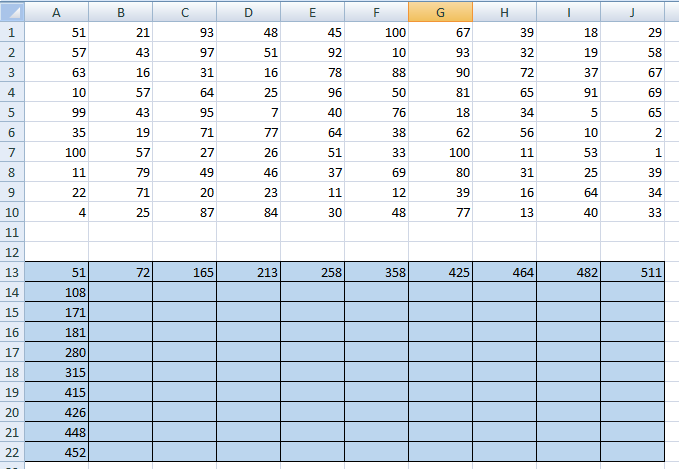 Решение задачи 1:
В ячейку B14 нужно набрать наибольшую сумму из ячеек выше или левее и прибавить текущее количество монет, т.е. формулу =B2+МАКС(A14;B13). Растянем её до конца таблицы. В ячейке J22 получим искомую максимальную сумму.
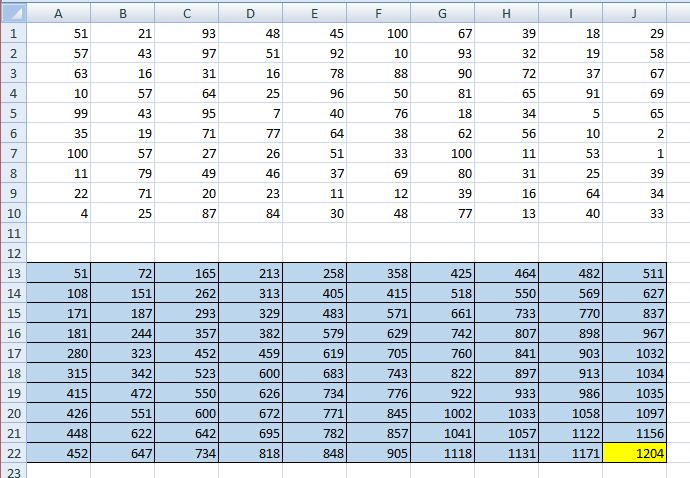 Решение задачи 1:
Аналогично нужно подсчитать минимальное значение, вместо функции МАКС используем функцию МИН. Можно воспользоваться поиском и заменой (заменить макс на мин). В ячейке J22 получим искомую минимальную сумму.
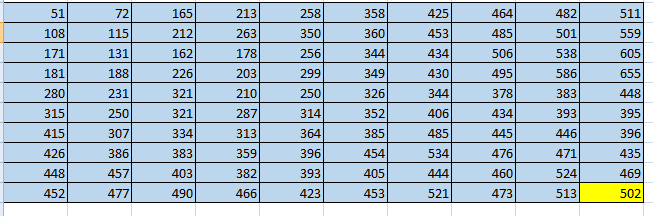 Ответ:  1204, 502
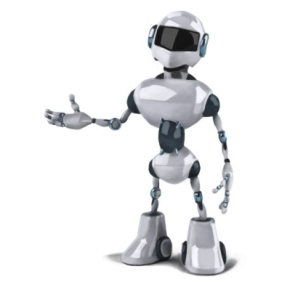 Задача 2 из ЕГЭ (Демо 2022)
Квадрат разлинован на N×N клеток (1 < N < 17). 
Исполнитель Робот может перемещаться по клеткам, выполняя за одно перемещение одну из двух команд: вправо или вниз. По команде вправо Робот перемещается в соседнюю правую клетку, по команде вниз – в соседнюю нижнюю. 
Квадрат ограничен внешними стенами. Между соседними клетками квадрата также могут быть внутренние стены. Сквозь стену Робот пройти не может. Перед каждым запуском Робота в каждой клетке квадрата лежит монета достоинством от 1 до 100. Посетив клетку, Робот забирает монету с собой; это также относится к начальной и конечной клеткам маршрута Робота. Определите максимальную и минимальную денежные суммы, которые может собрать Робот, пройдя из левой верхней клетки в правую нижнюю.
Решение задачи 2:
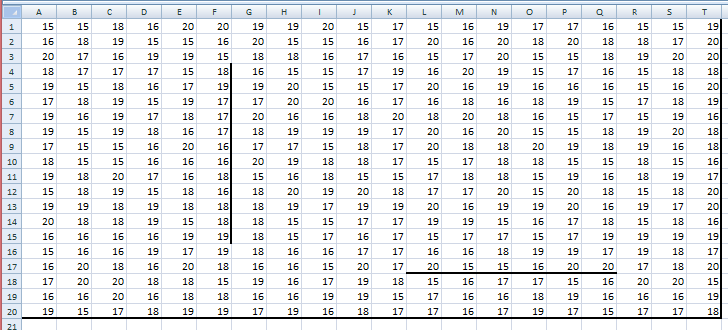 откроем электронную таблицу и увидим таблицу размером 20 на 20, здесь есть внутренние стенки
Робот начинает движение из верхнего левого угла (из А1) и перемещается в правый нижний (в T20)
Решение задачи 2:
при использования метода динамического программирования требуется выделить для вычислений дополнительную таблицу такого же размера, важно сохранить внутренние границы
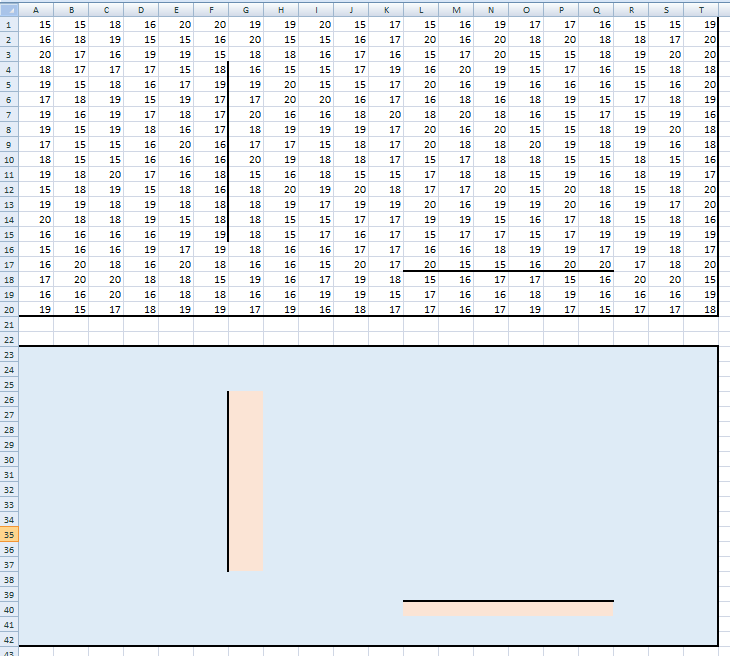 Решение задачи 2:
Из первой ячейки робот обязан забрать монеты, пишем там формулу =A1. В ячейку B23 можно попасть только из B22, значит там запишем уже сумму монет, что там лежит и количества монет слева, т.е.   =A23+B1. Растянем формулу до конца нужной области (до T23). Аналогично, попасть в ячейку A24 можно взяв сумму ячеек в нужной клетке и монет выше, т.е. =A23+A2. Растянем формулу до конца нужной области (до A42).
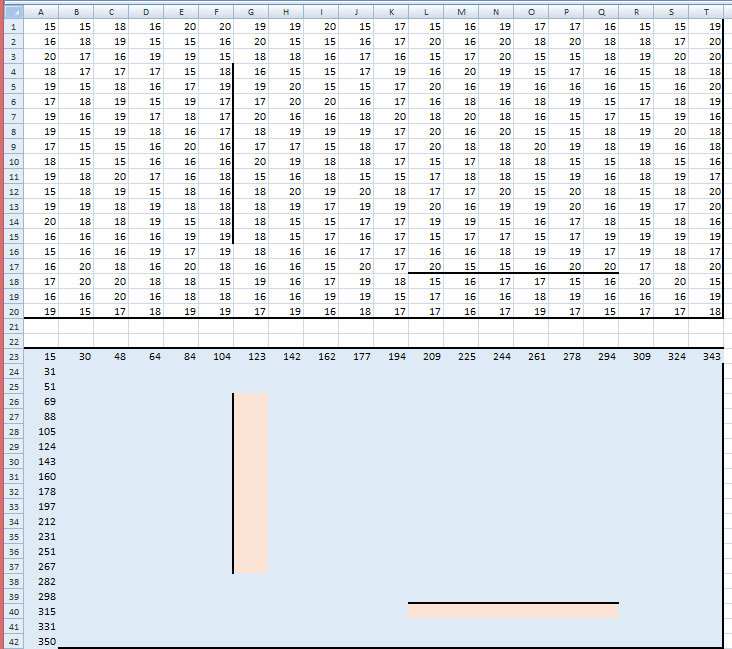 Решение задачи 2:
В ячейку B24 нужно набрать наибольшую сумму из ячеек выше или левее и прибавить текущее количество монет, т.е. формулу =B2+МАКС(A24;B23). Распространим формулу на всё пространство, не трогая закрашенные клетки.
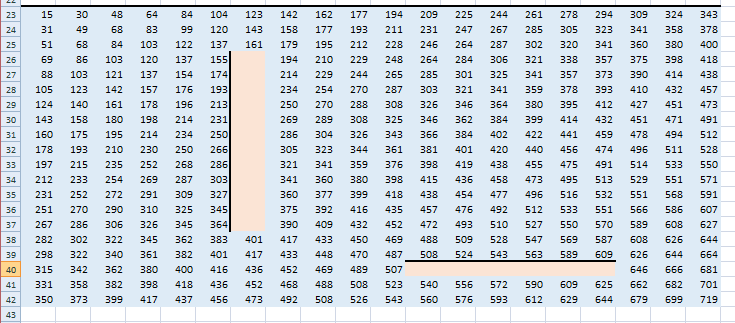 Решение задачи 2:
В ячейки для первой закрашенной области, Робот может попасть только сверху! Поэтому пишем формулу для ячейки G26: =G4+G25. Распространяем формулу по всему закрашенному столбцу. В ячейки для второй закрашенной области, Робот может попасть только слева! Поэтому пишем формулу для ячейки L40: =L18+K40. Распространяем формулу по всей закрашенной строчке. В ячейке T42 получается число 721.
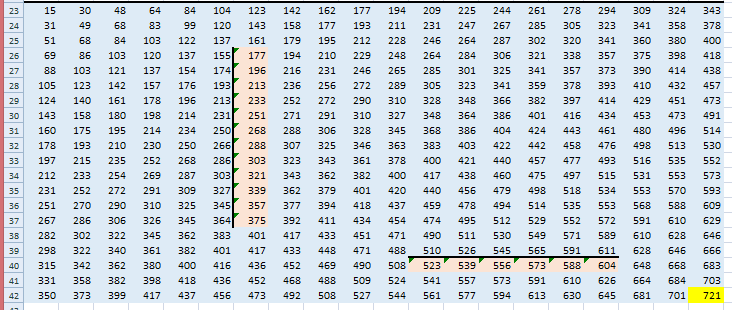 Решение задачи 2:
Аналогично нужно подсчитать минимальное значение, вместо функции МАКС используем функцию МИН. Можно воспользоваться поиском и заменой (заменить макс на мин). В ячейке T42 получим искомую минимальную сумму.
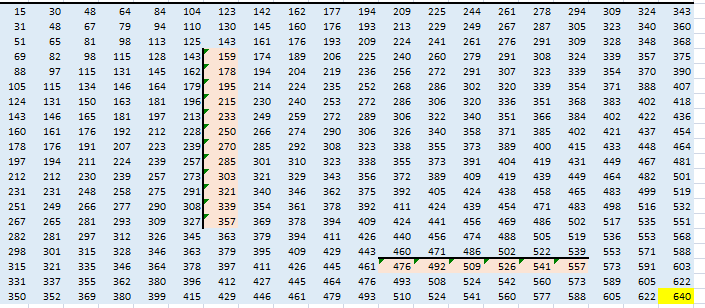 Ответ:  721, 640
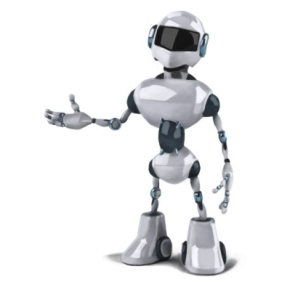 Задача 3
Робот стоит в левом верхнем углу прямоугольного поля, в каждой клетке которого записано натуральное число. За один ход робот может переместиться на одну клетку вправо или на одну клетку вниз. Выходить за пределы поля робот не может. В начальный момент запас энергии робота равен числу, записанному в стартовой клетке. После каждого шага робота запас энергии изменяется по следующим правилам: если число в очередной клетке больше, чем в предыдущей, запас увеличивается на величину этого числа, если меньше — уменьшается на эту же величину.
Определите максимальный и минимальный запас энергии, который может быть у робота после перехода в правую нижнюю клетку поля.
Решение задачи 3:
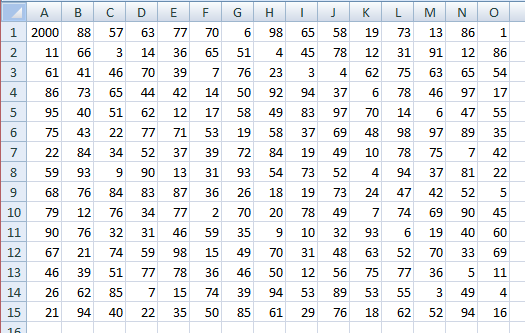 откроем электронную таблицу и увидим таблицу размером 15 на 15
Робот начинает движение из верхнего левого угла (из А1) и перемещается в правый нижний (в O15)
Решение задачи 3:
при использования метода динамического программирования требуется выделить для вычислений дополнительную таблицу такого же размера
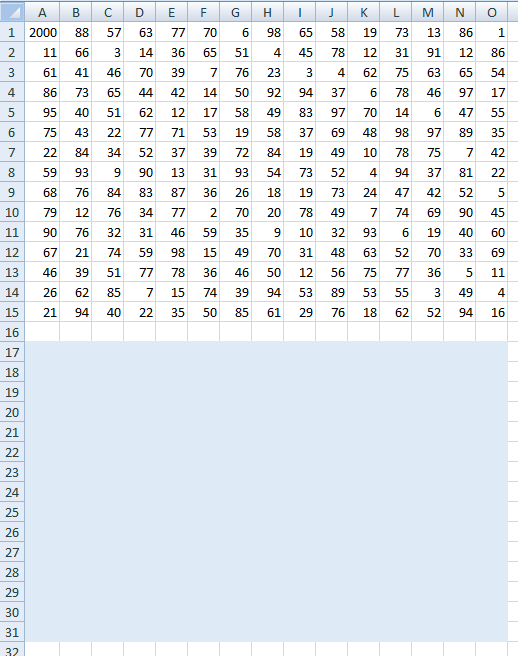 Решение задачи 3:
В ячейку A17 скопируем значение ячейки A1. Для диапазонов B17:O17 и A18:A31 будем просто сравнивать значение текущей ячейки и значение предыдущей ячейки. 
В ячейку B17 запишем формулу =ЕСЛИ(B1>A1;A17+B1;A17-B1) и скопируем её во все ячейки диапазона C17:O17. 
В ячейку A18 запишем  формулу =ЕСЛИ(A2>A1;A17+A2;A17-A2) и скопируем её во все ячейки диапазона A19:A31.
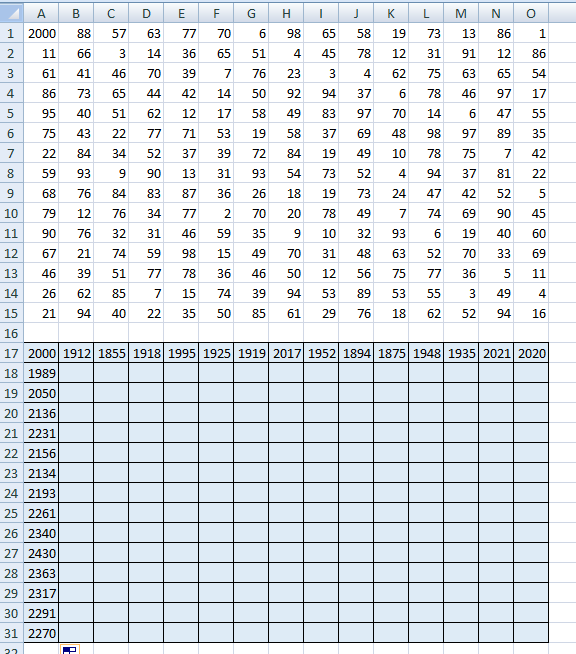 Решение задачи 3:
В ячейку B18 запишем формулу
=МАКС(ЕСЛИ(B2>A2;A18+B2;A18-B2);ЕСЛИ(B2>B1;B17+B2;B17-B2))
и скопируем её во все ячейки диапазона B18:O31. Таким образом, в ячейке O31 появится искомое значение максимально возможного запаса сил робота — 3081.
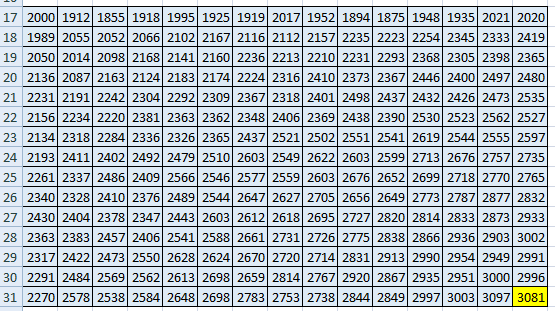 Решение задачи 3:
Аналогично нужно подсчитать минимальное значение, вместо функции МАКС используем функцию МИН. Можно воспользоваться поиском и заменой (заменить макс на мин). В ячейке O31 получим искомую минимальную сумму.
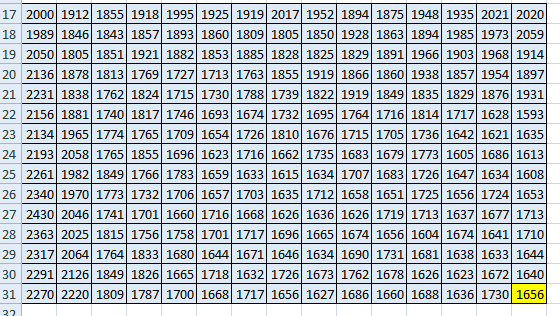 Ответ: 3081 и 1656.
Спасибо за внимание!
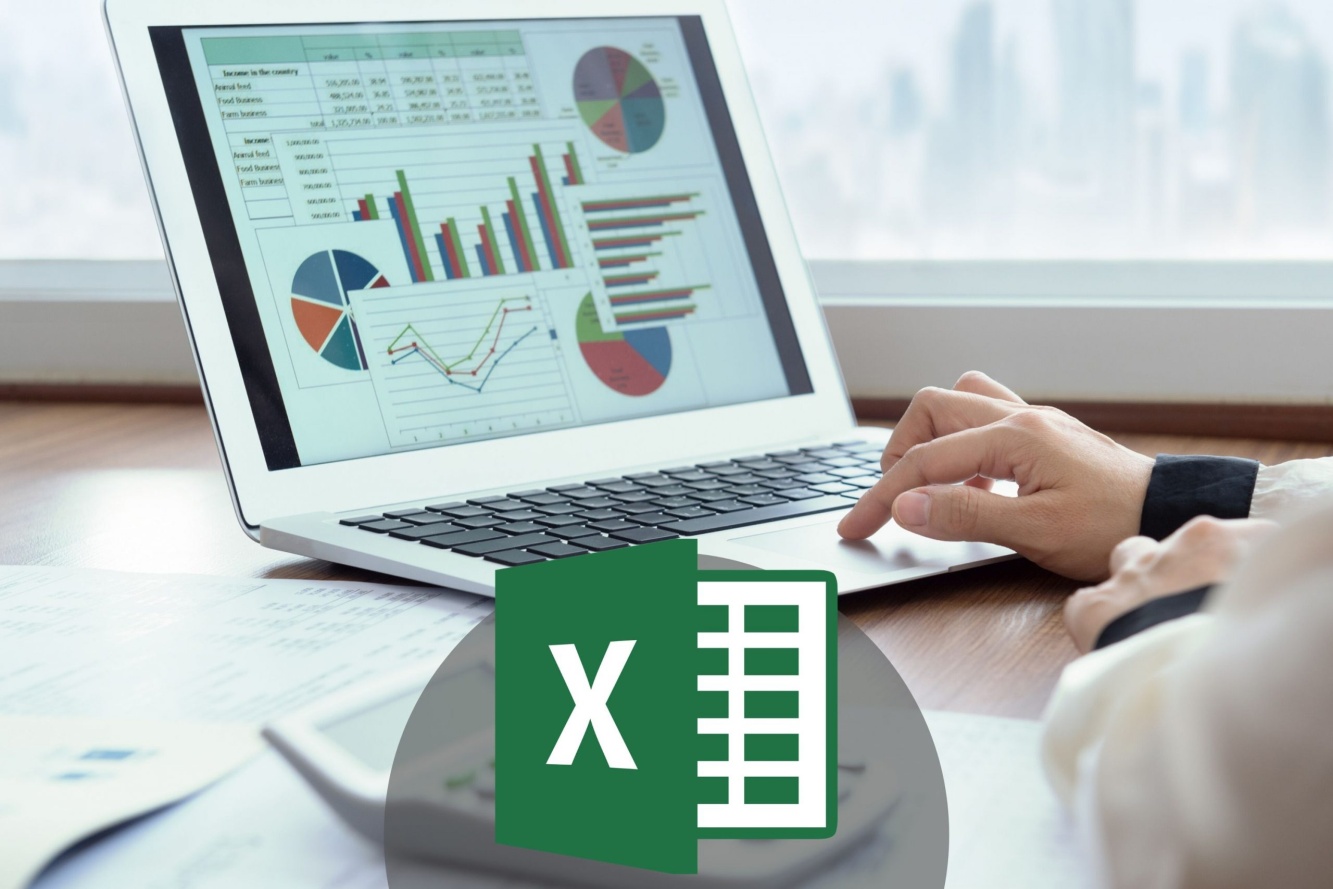